Numerical method HW #4
20100480 신호철
Problem
Ideal solution 에서 주어진 Gibbs Energy 식을 이용하여 Ge-Si  2원계  상태도를 계산하시오.





Equilibrium condition
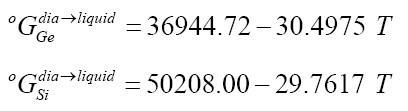 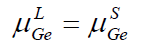 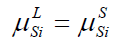 Problem
Ideal solution







Non linear equation – (Newton method)
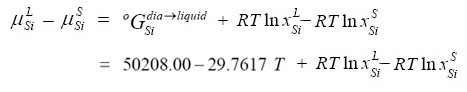 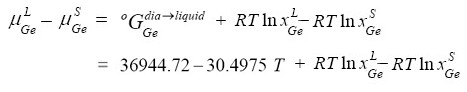 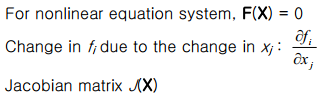 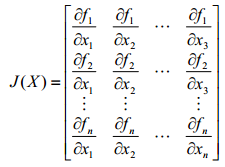 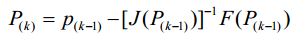 code
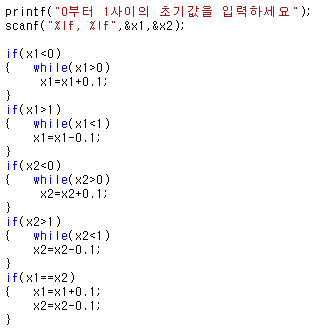 초기값이 0<x<1 사이로 되도록 설정해준다.
X1=x2일 경우 역행렬이 존재하지 않으므로 값을 맞춰준다.
code
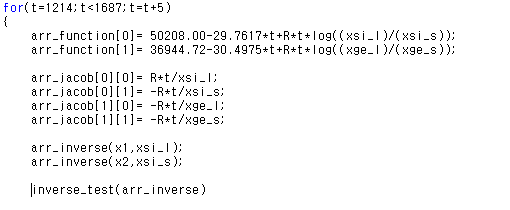 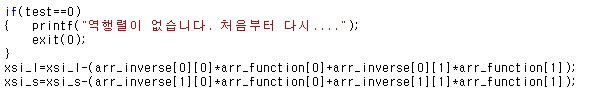 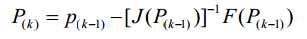 Newton method 실행
code
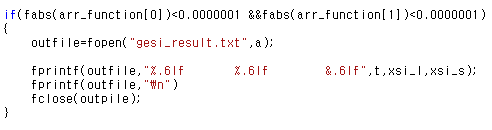 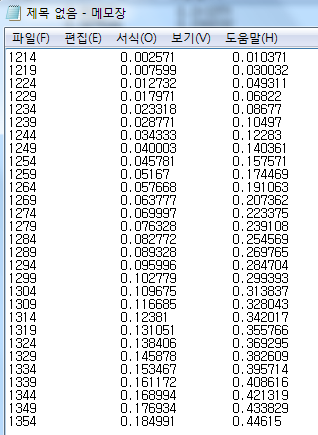 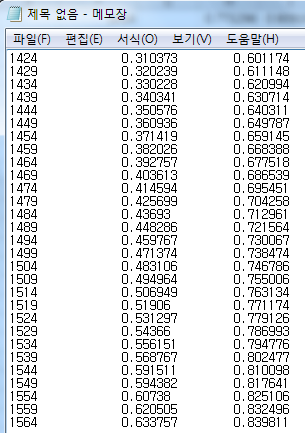 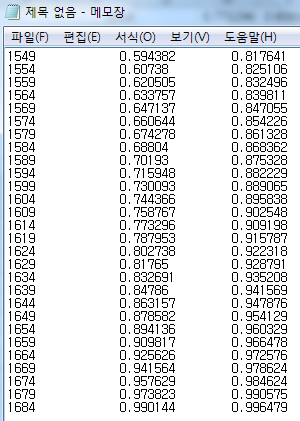 result
Conclusion
Error 요인 잡아주는 것을 꼼꼼히!!(초기값 설정, 역행렬 유무 등등) -world of professional
Q&A
?
Thank you~